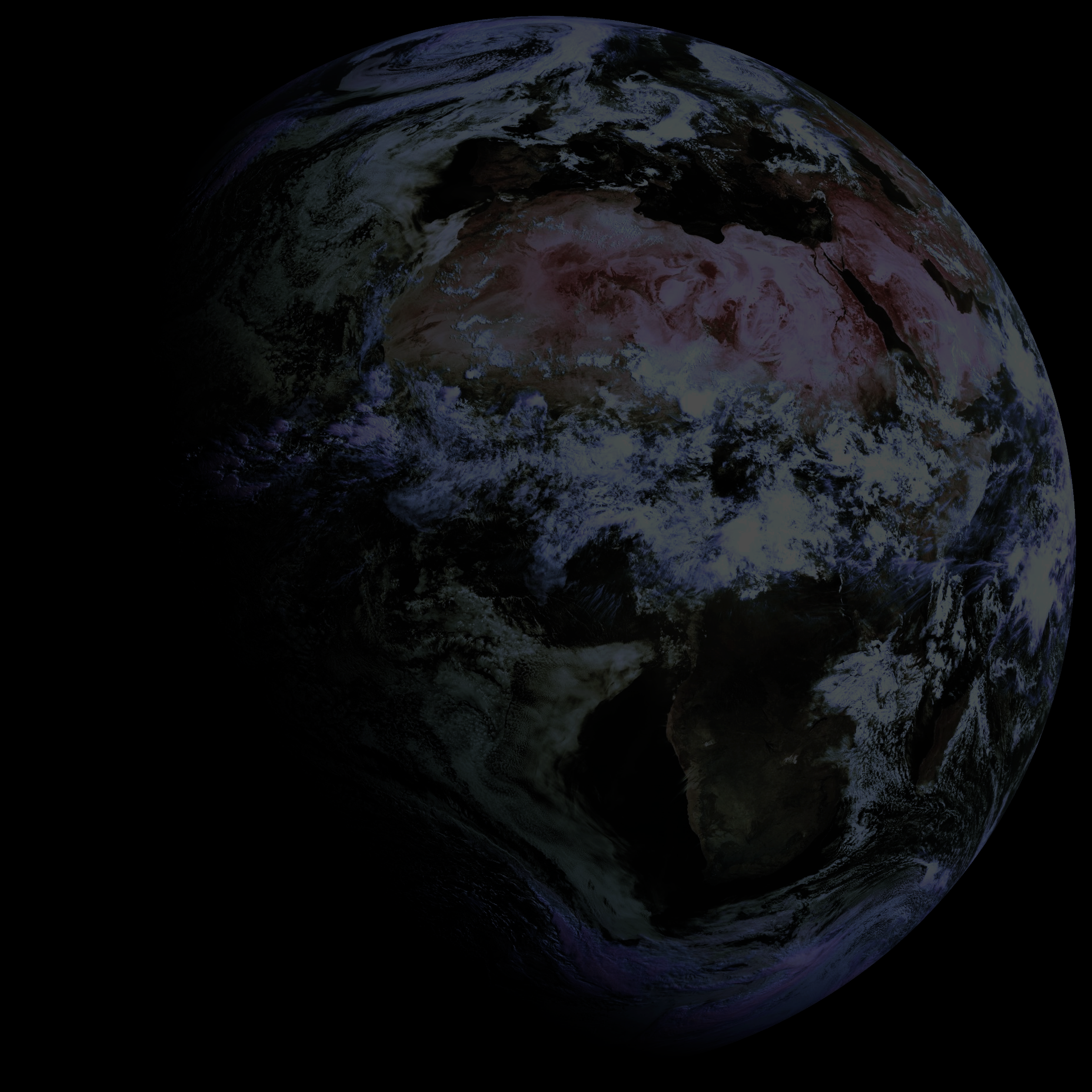 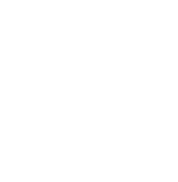 Università 
della Basilicata
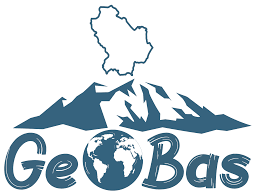 Associazione 
culturale Geobas
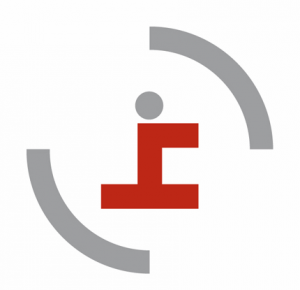 Scuola di 
Ingegneria
Un occhio al Cielo, un occhio alla Terra:
Nuove frontiere delle scienze planetarie
Dr. Giuliano Liuzzi

Scuola di Ingegneria, Università degli Studi della Basilicata
Prev. NASA Goddard Space Flight Center
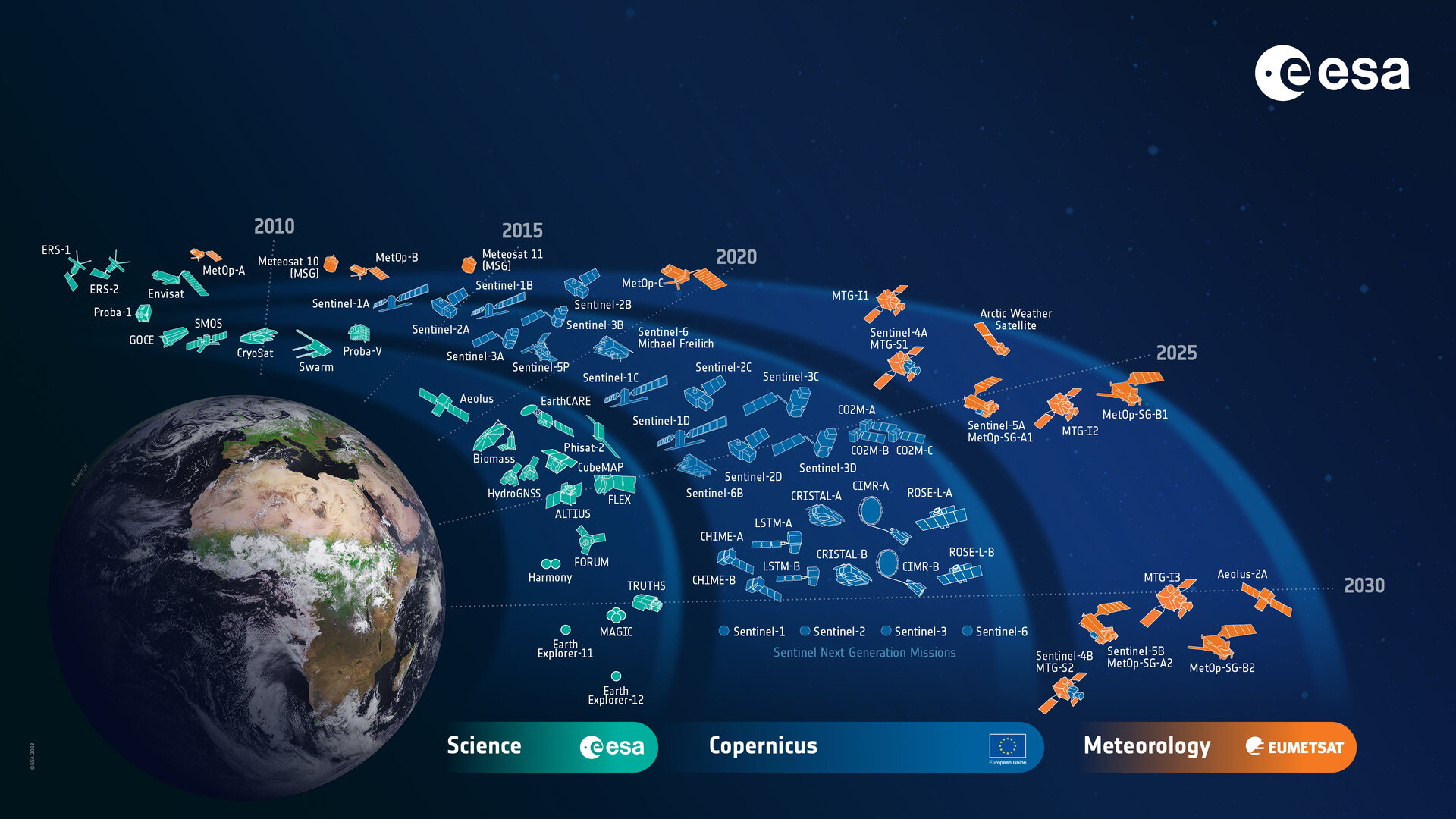 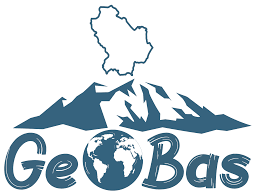 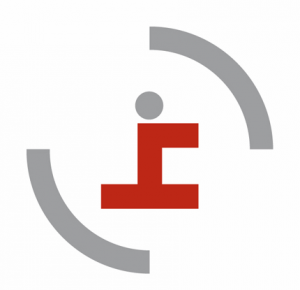 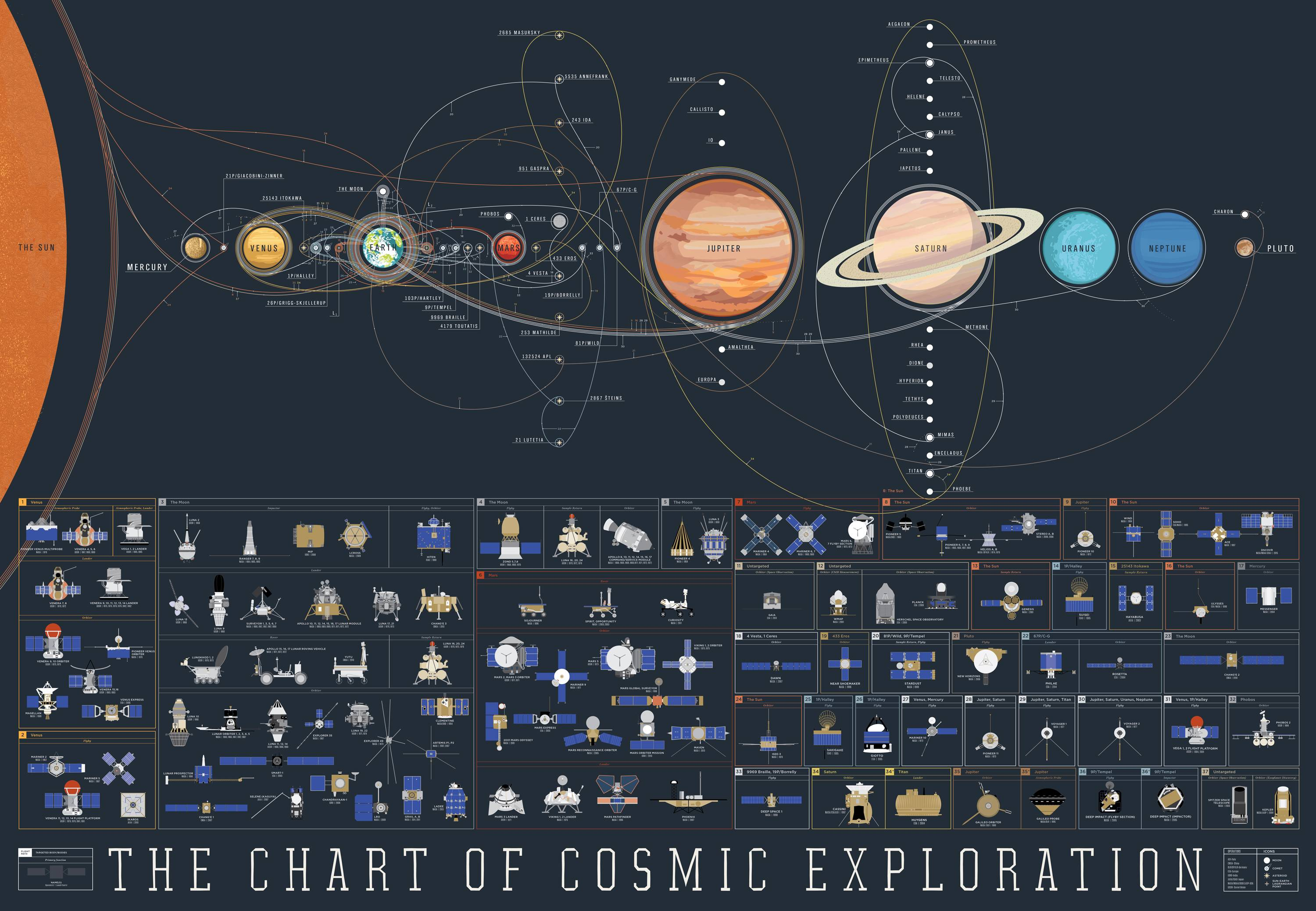 Credits: Pop Chart Lab
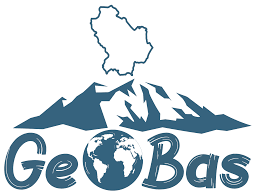 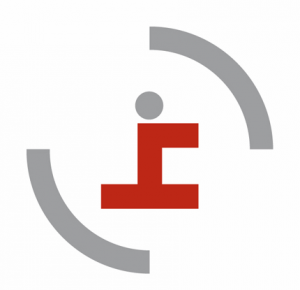 NOVITÀ
Oggetti
Orizzonti
Epoche
Occhi
Prospettive
Tecnologie
ENERGIA EMESSA
INFRAROSSO “LONTANO”   	INFRAROSSO	         VISIBILE
TEMPERATURA


290 K (17 OC)



150 K (-120 OC)
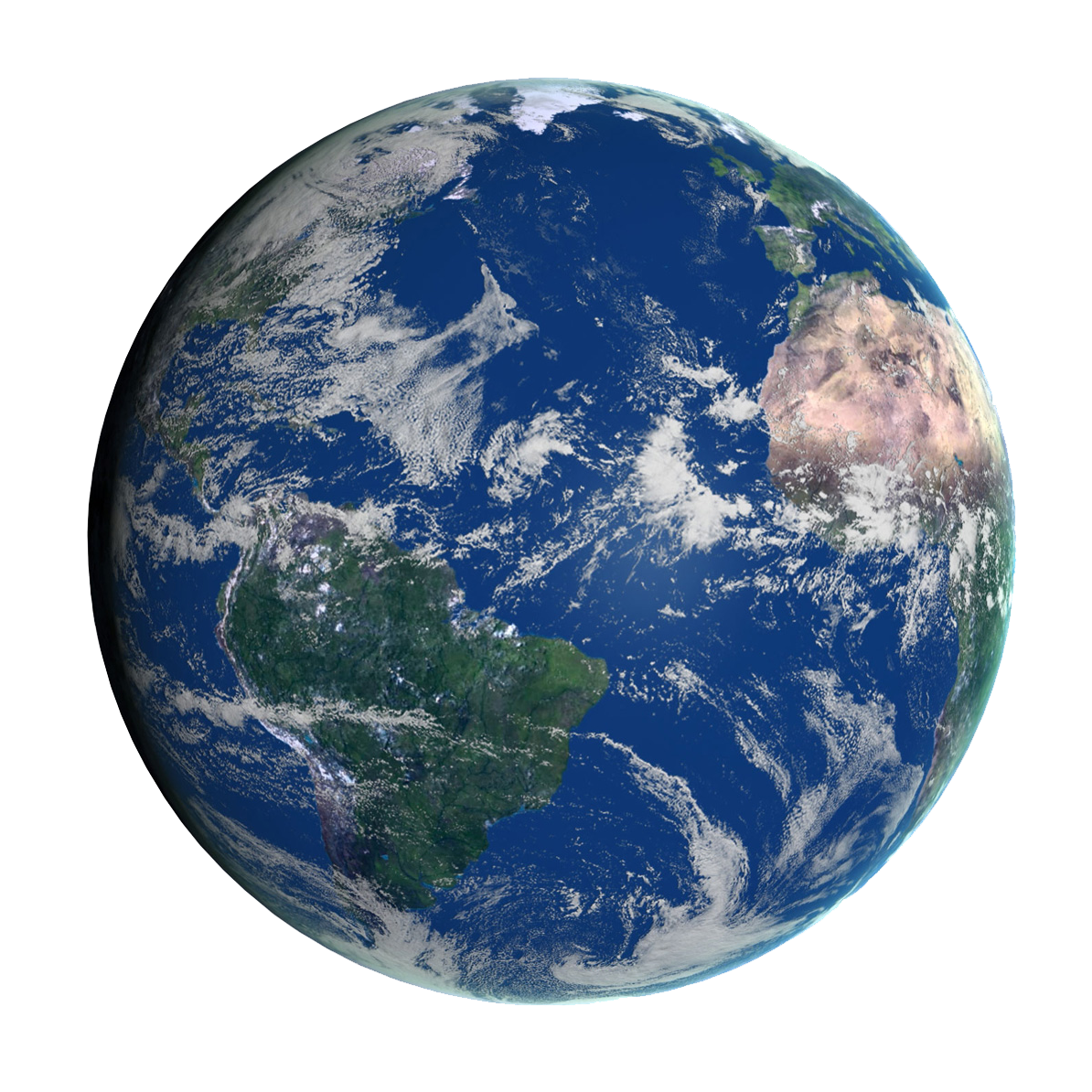 45%	             50%        <2%
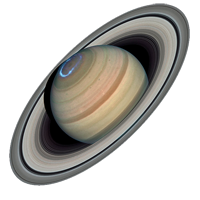 90%	              9%         <1%
Vapore acqueo
CO2SO2
Vapore acqueo
CH4Inquinanti
Ozono
Superficie
Ozono
NOx
Ioni
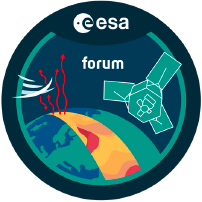 Per guardare oggetti “freddi” abbiamo bisogno di:

Occhi più grandi (per raccogliere più fotoni)
Strumenti adeguati ad osservare specifiche lunghezze d’onda
Know-how per interpretare i dati
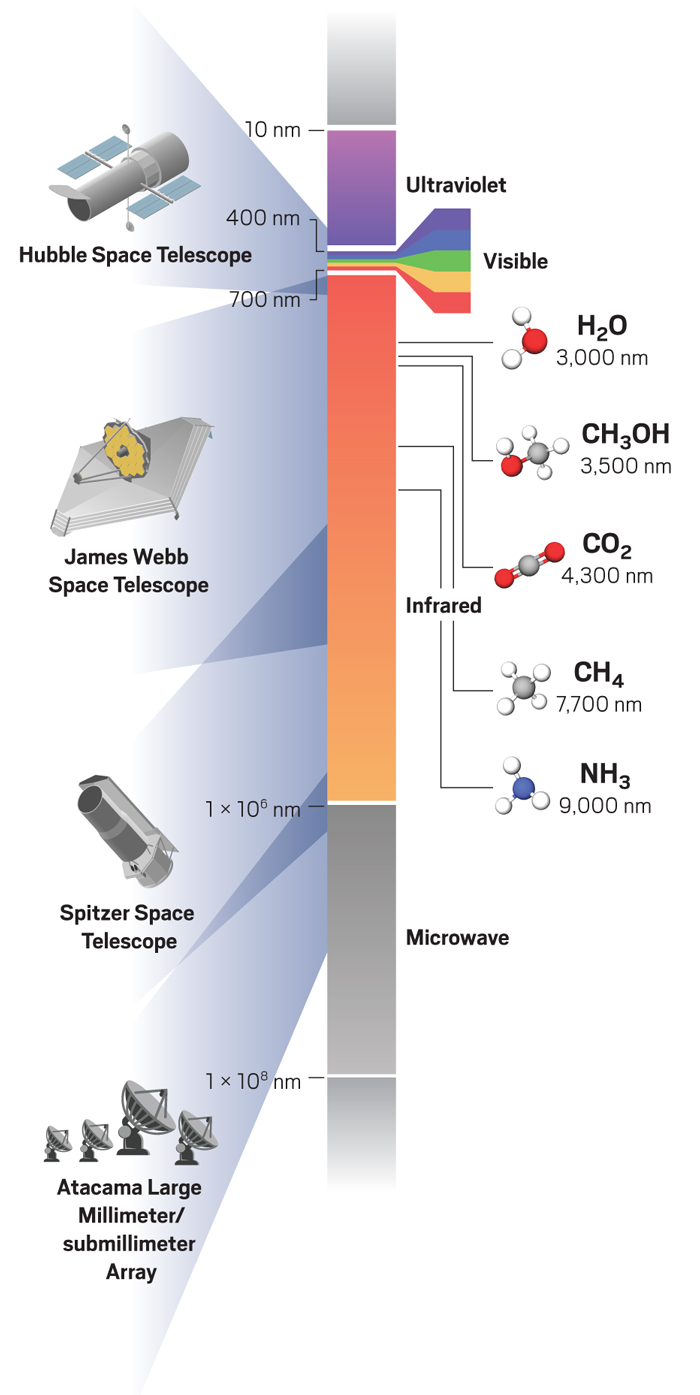 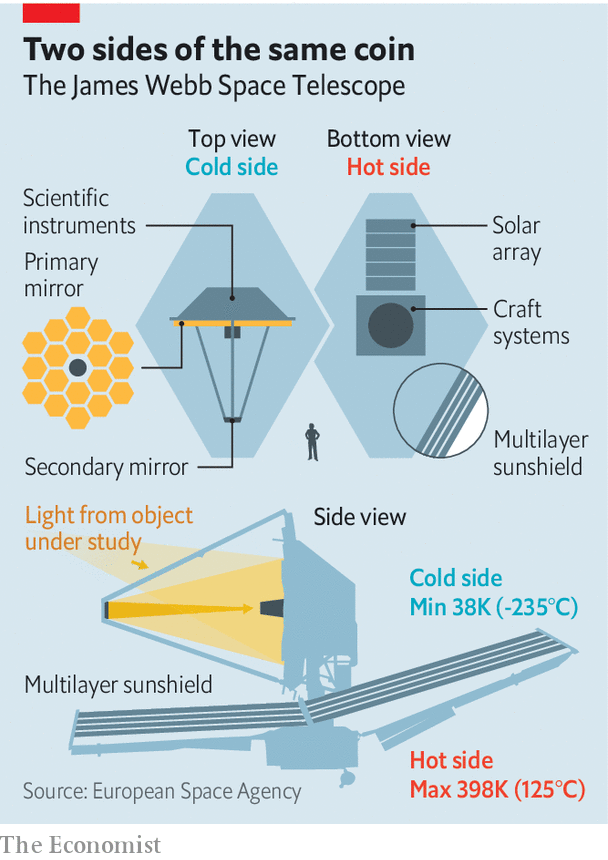 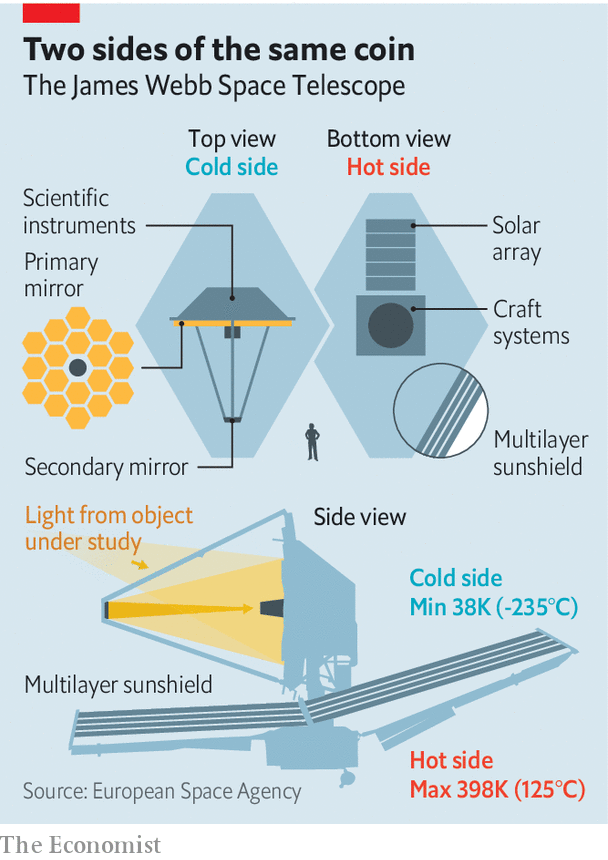 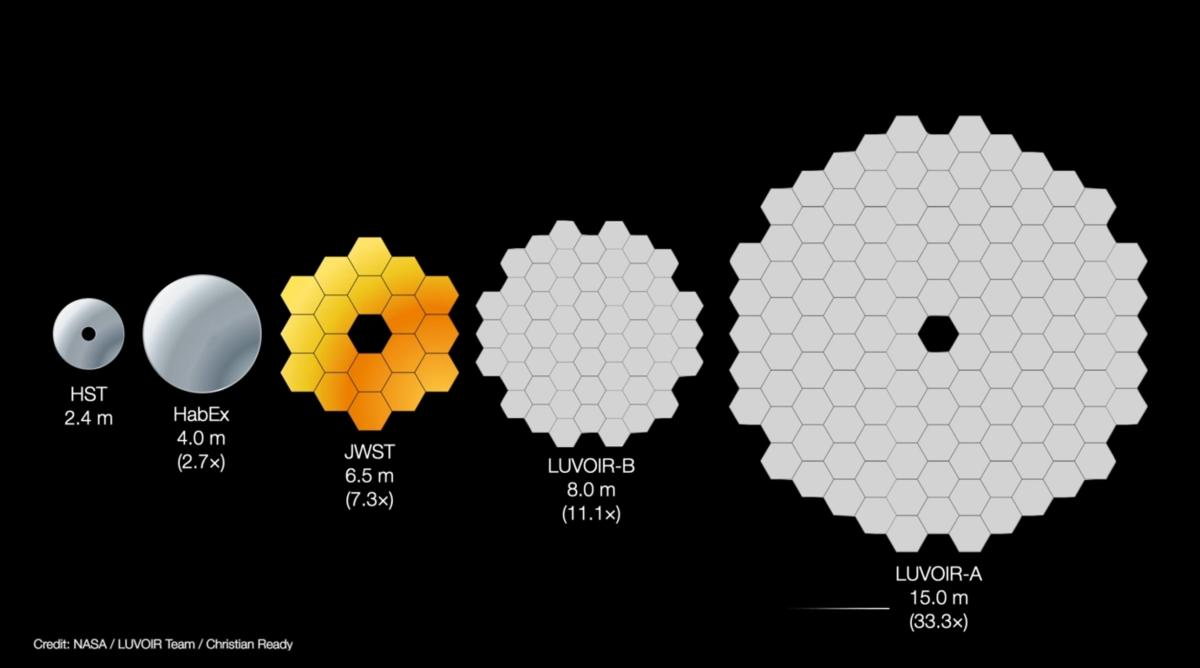 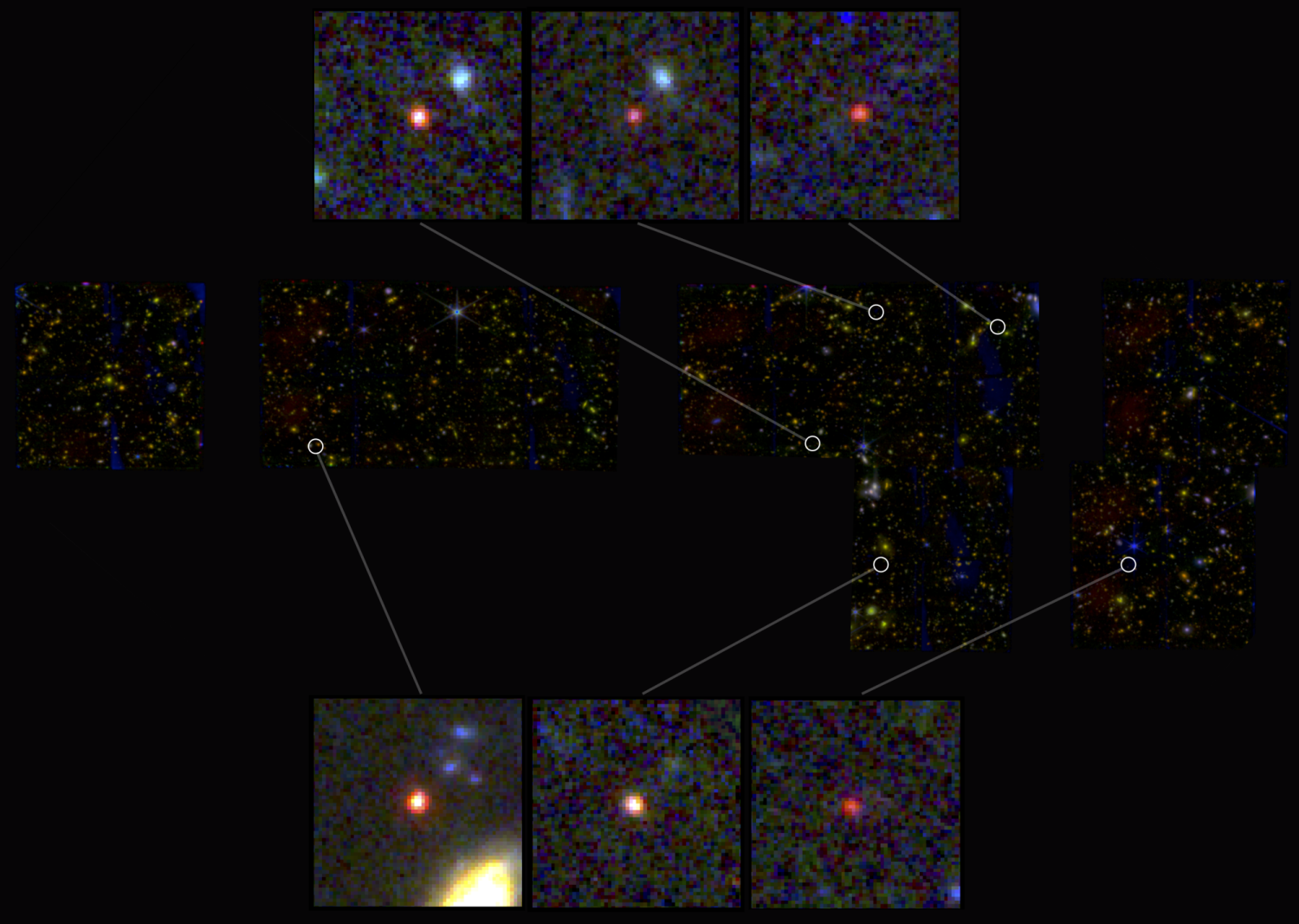 Credits: NASA, ESA, CSA, I. Labbe (Swinburne University of Technology). Image processing: G. Brammer (Niels Bohr Institute’s Cosmic Dawn Center at the University of Copenhagen).
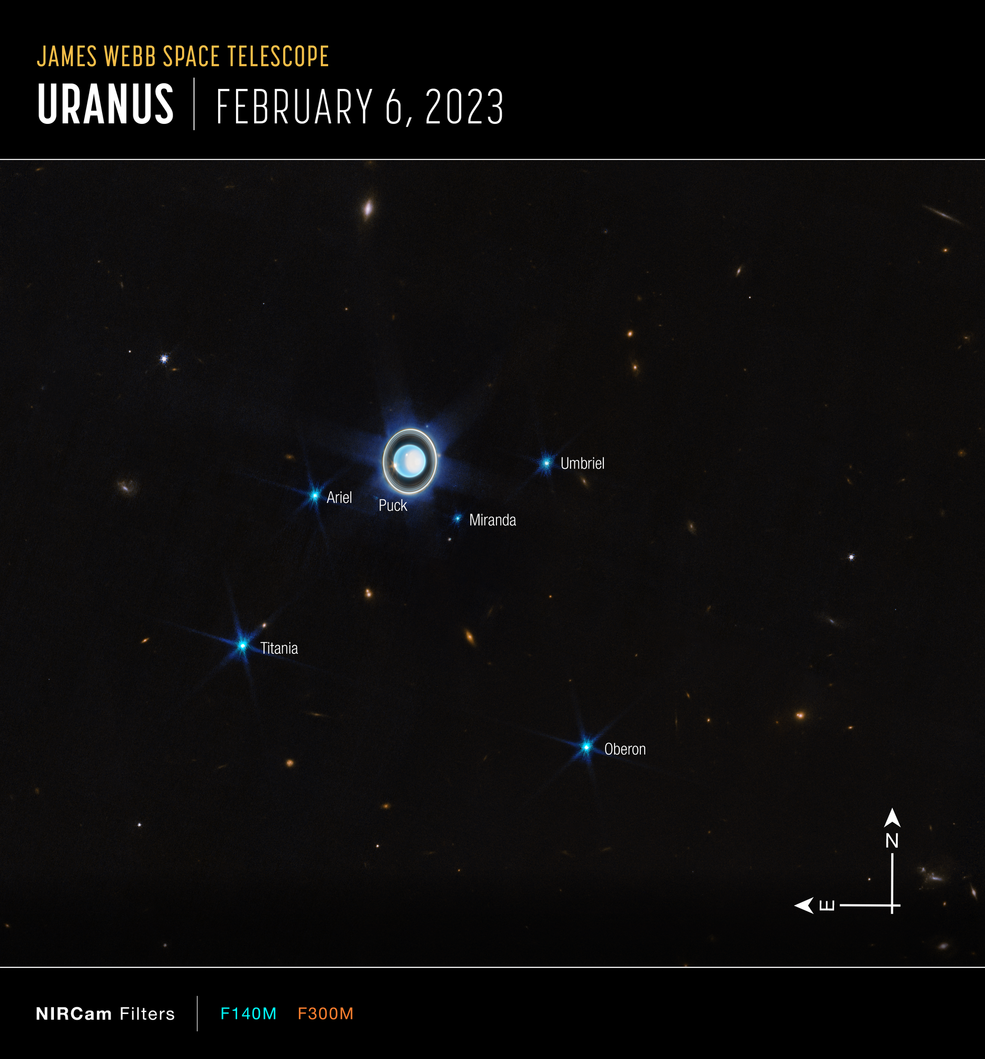 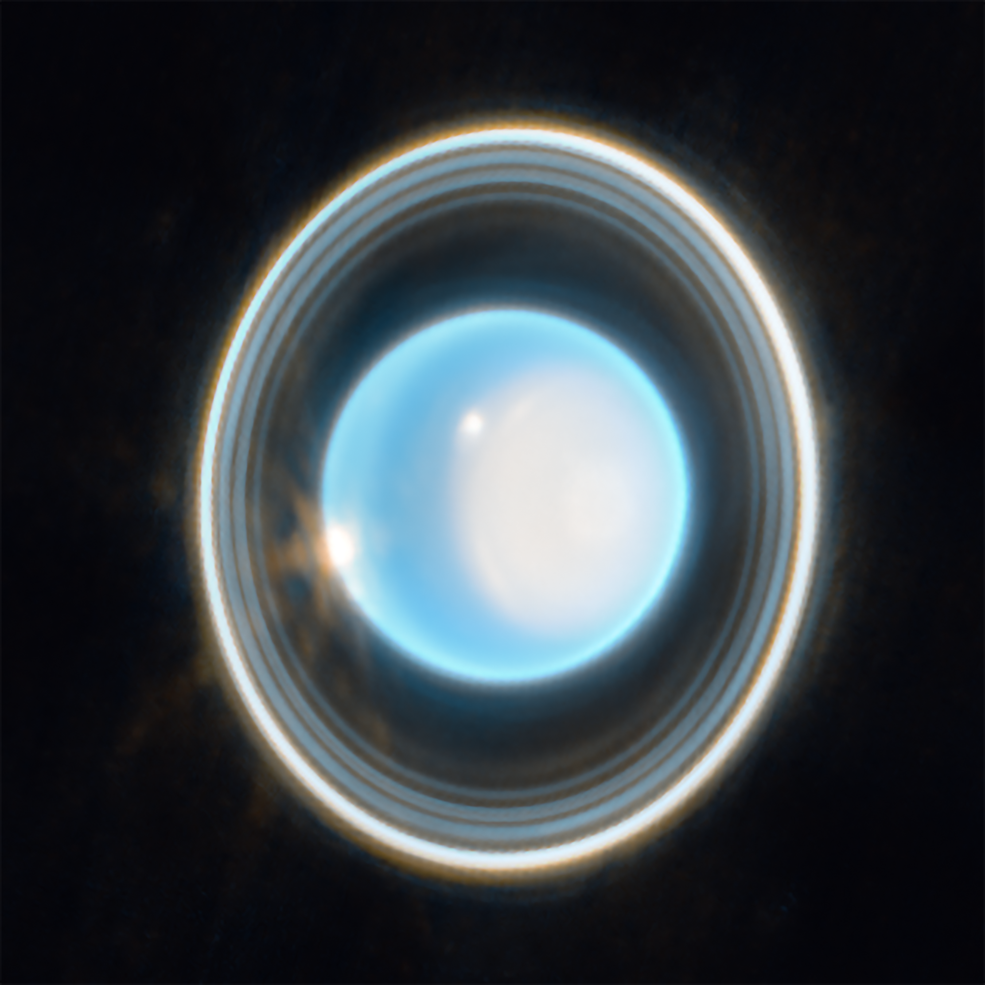 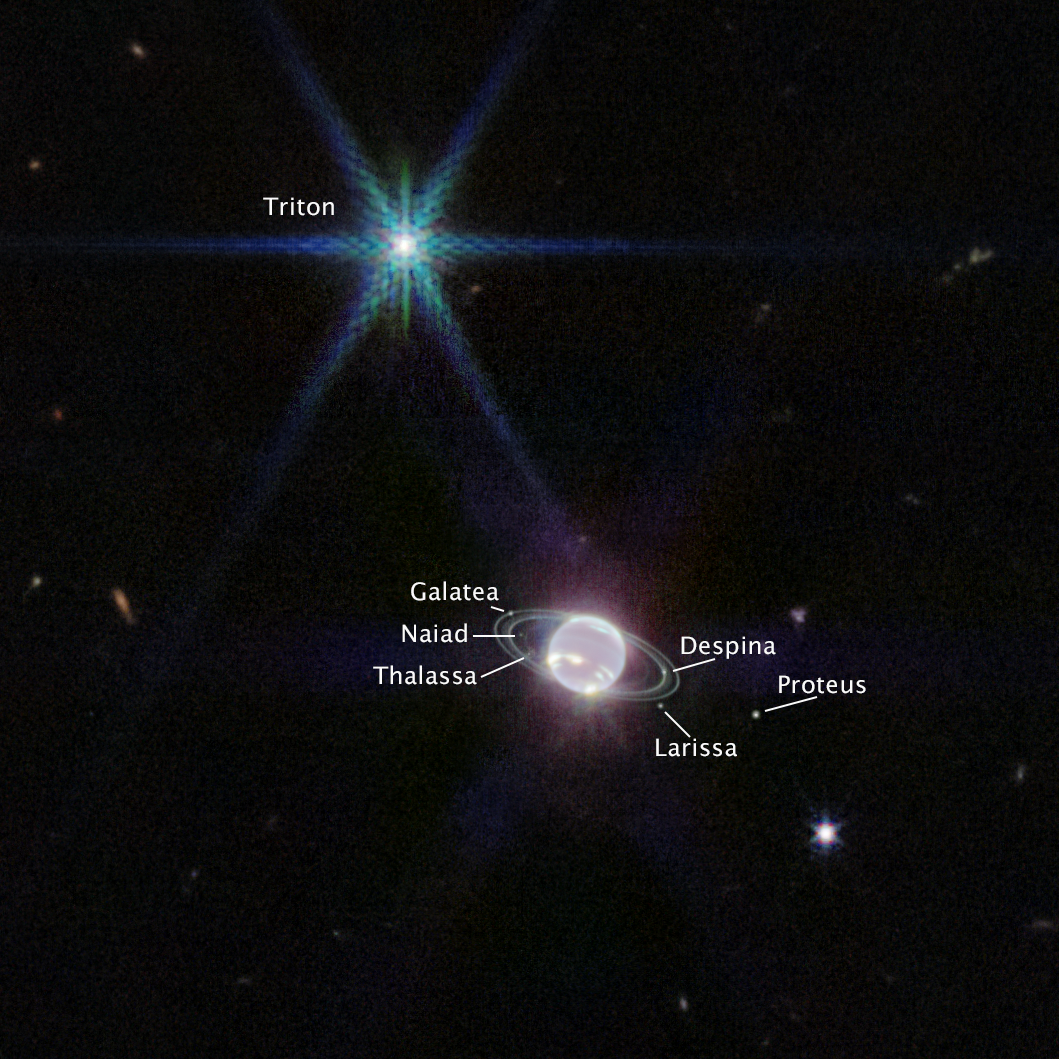 JWST, 2022
VOYAGER 2, 1989
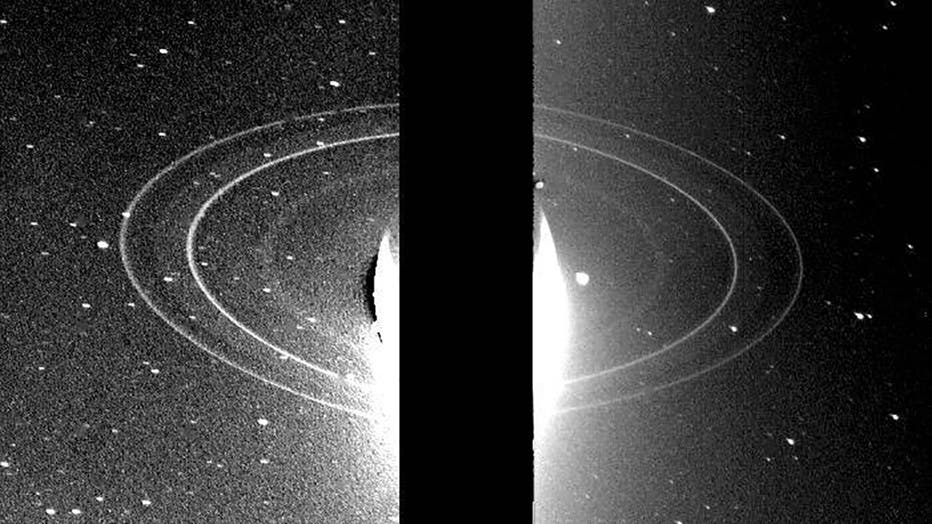 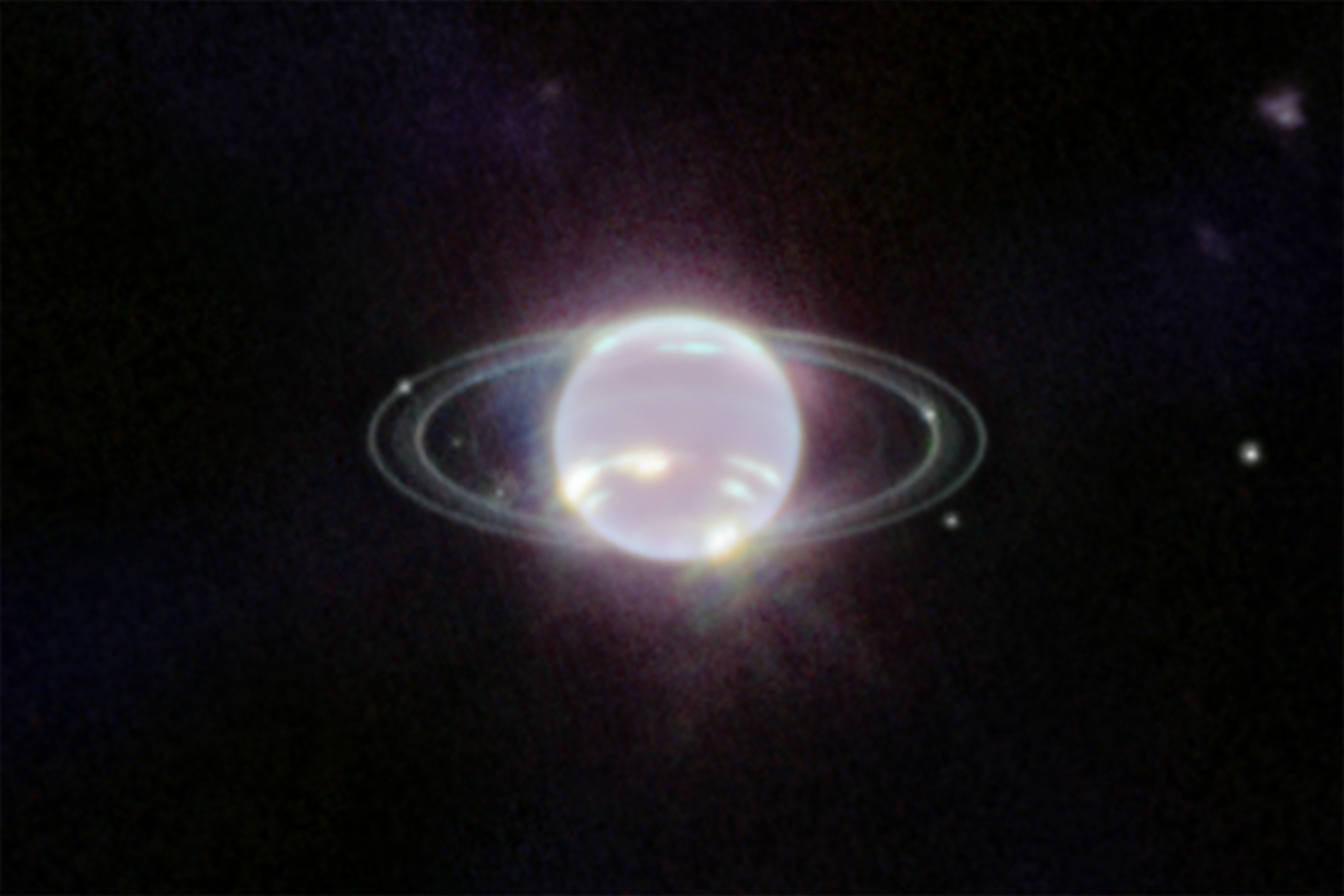 JWST, 2022
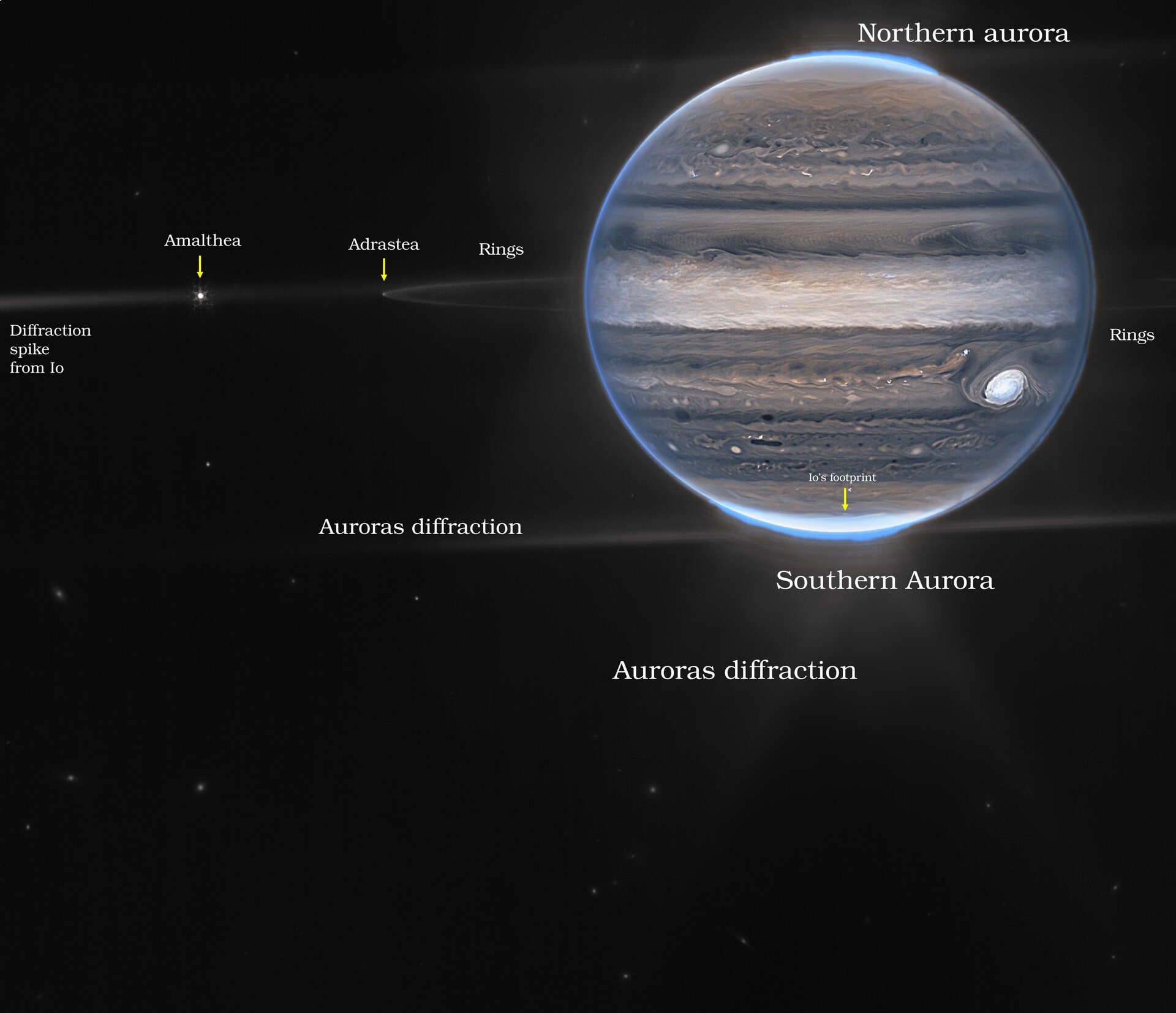 Hubble ST, 2018
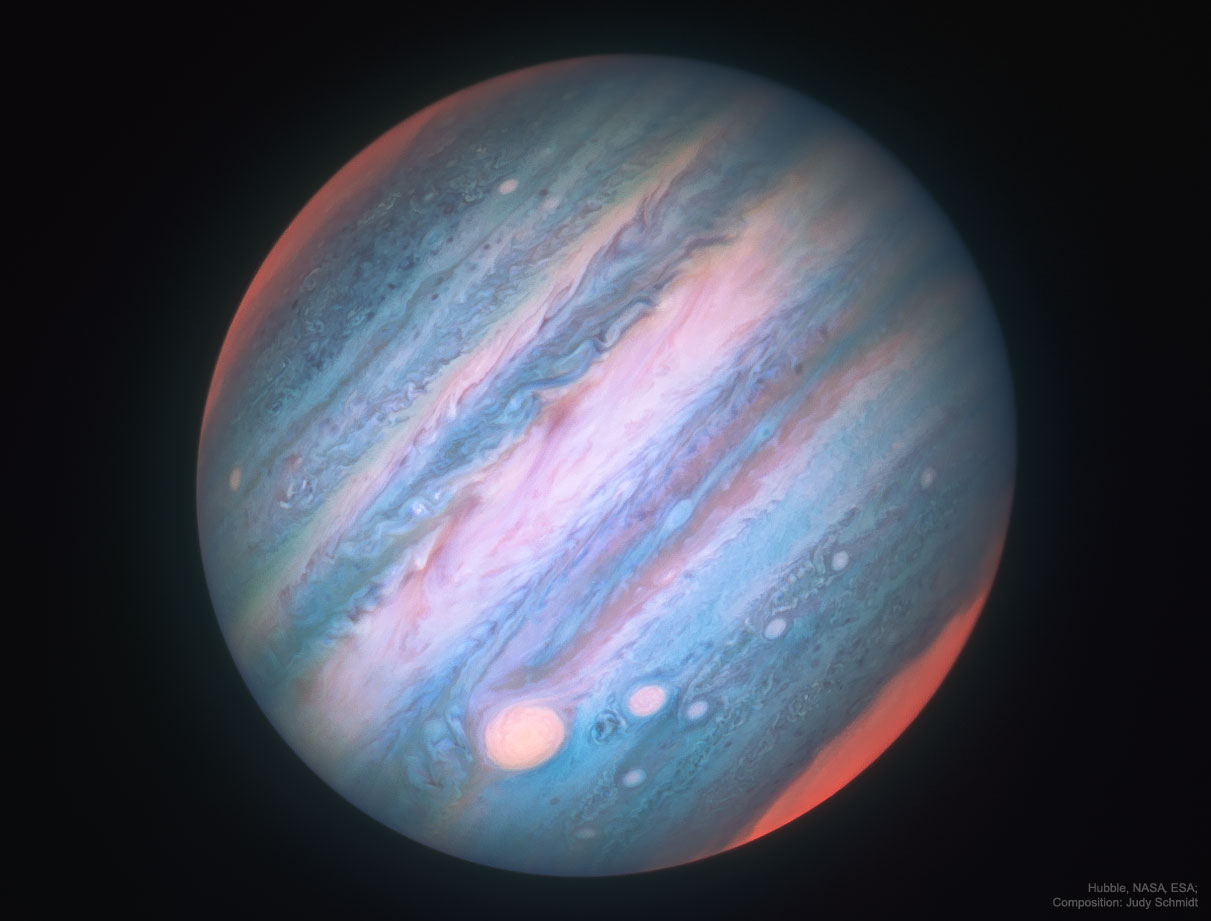 JWST, 2022
ESOPIANETI
Nel “Giardino condominiale”
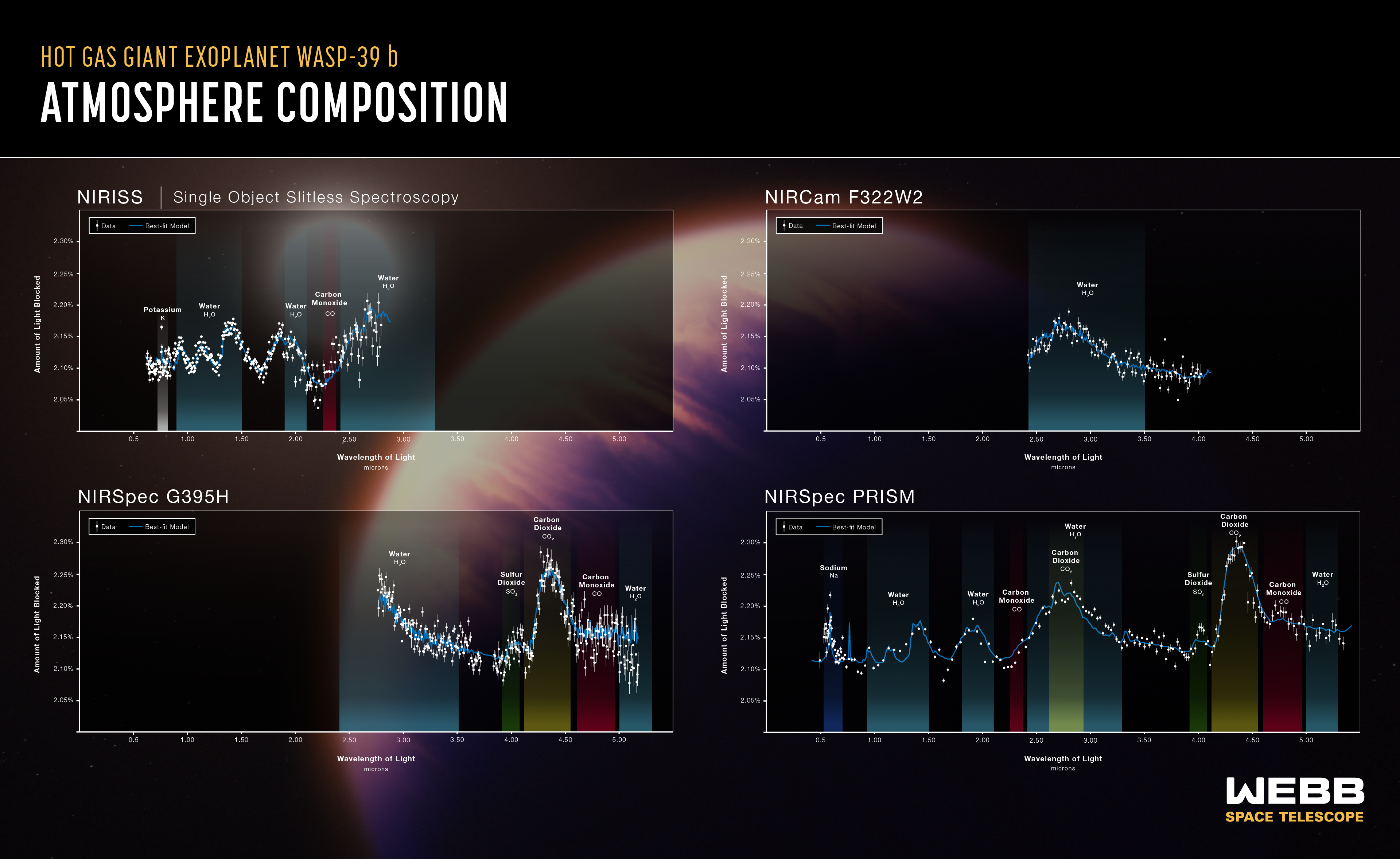 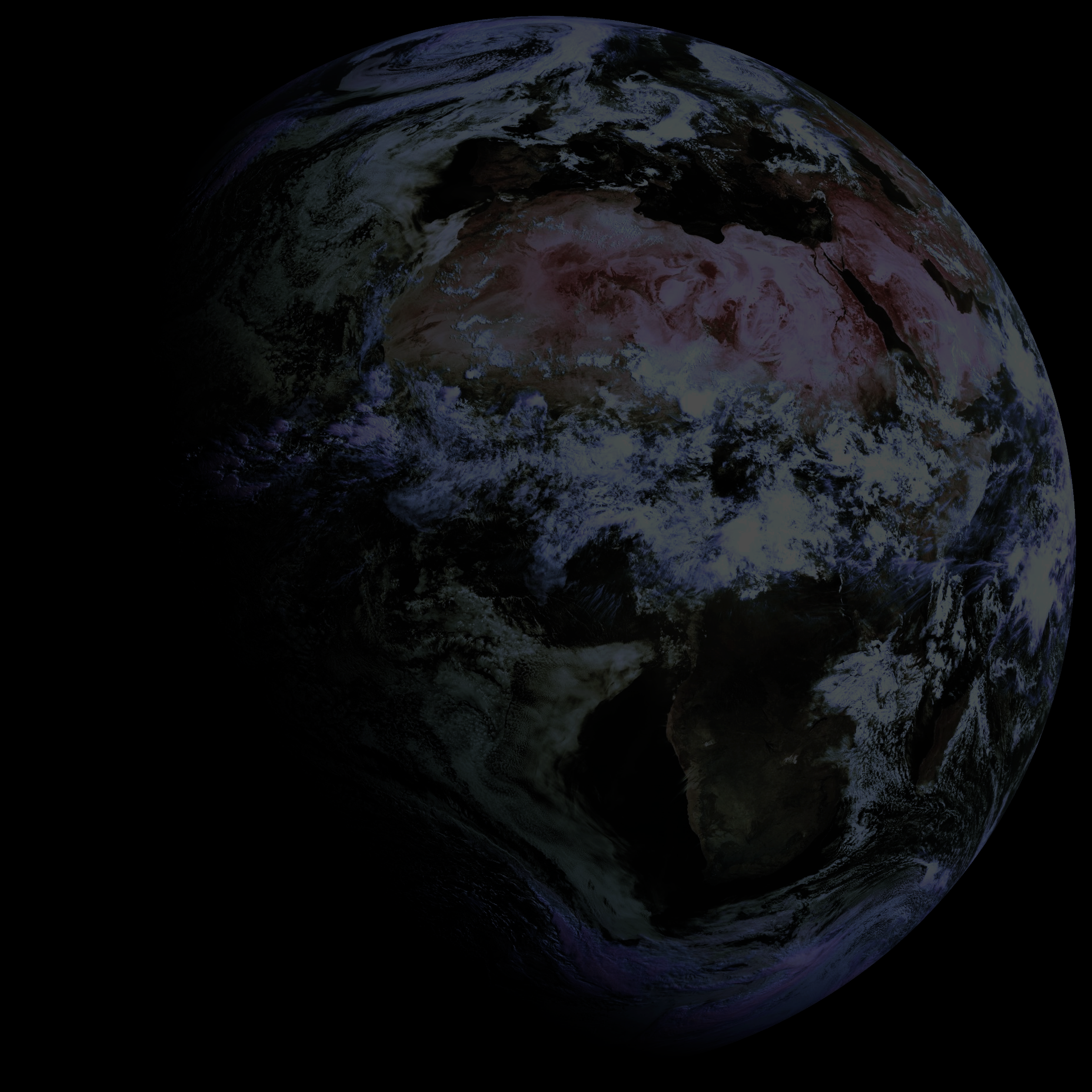 Thank you
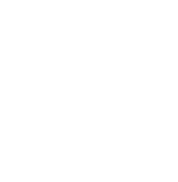 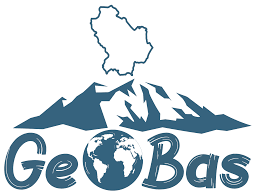 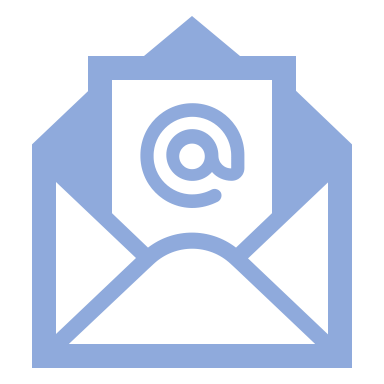 giuliano.liuzzi@unibas.it



giulianoliuzzi.com
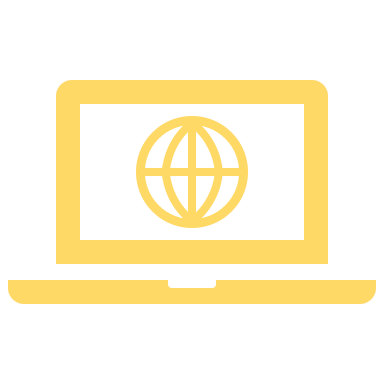 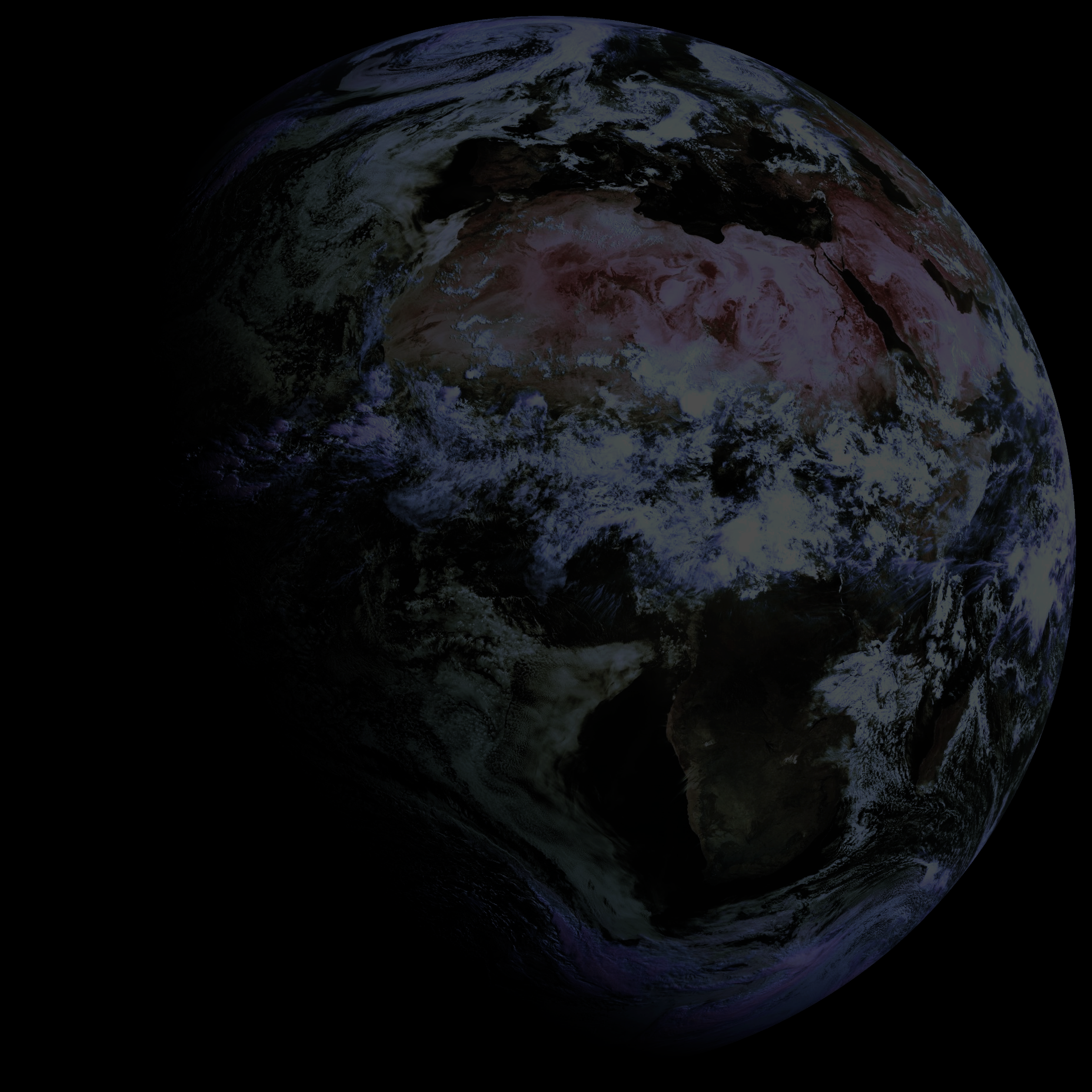 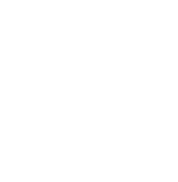 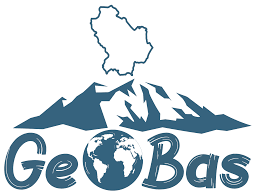 BACKUP SLIDES
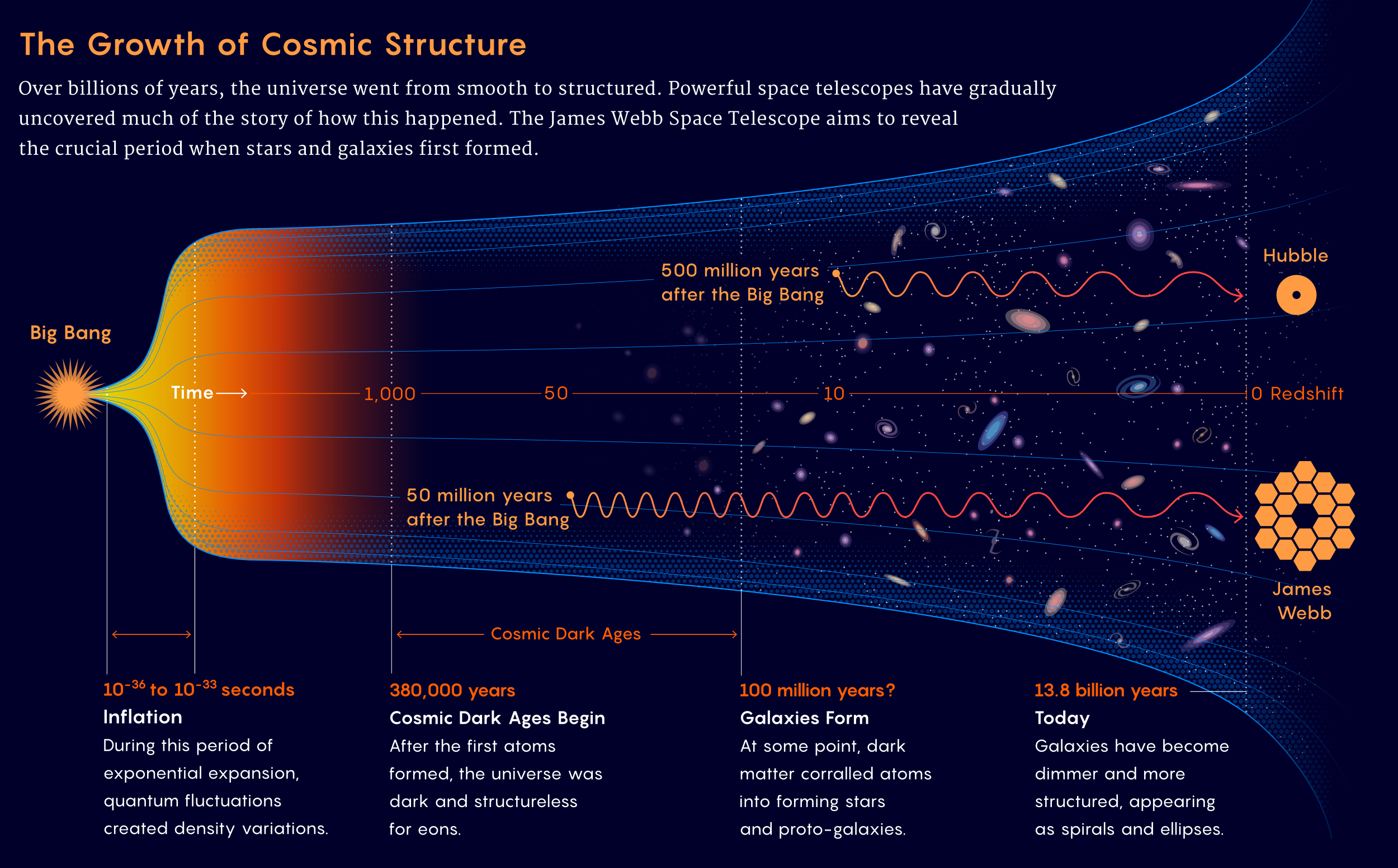 Occhi, Prospettive, Tecnologie
NUOVI
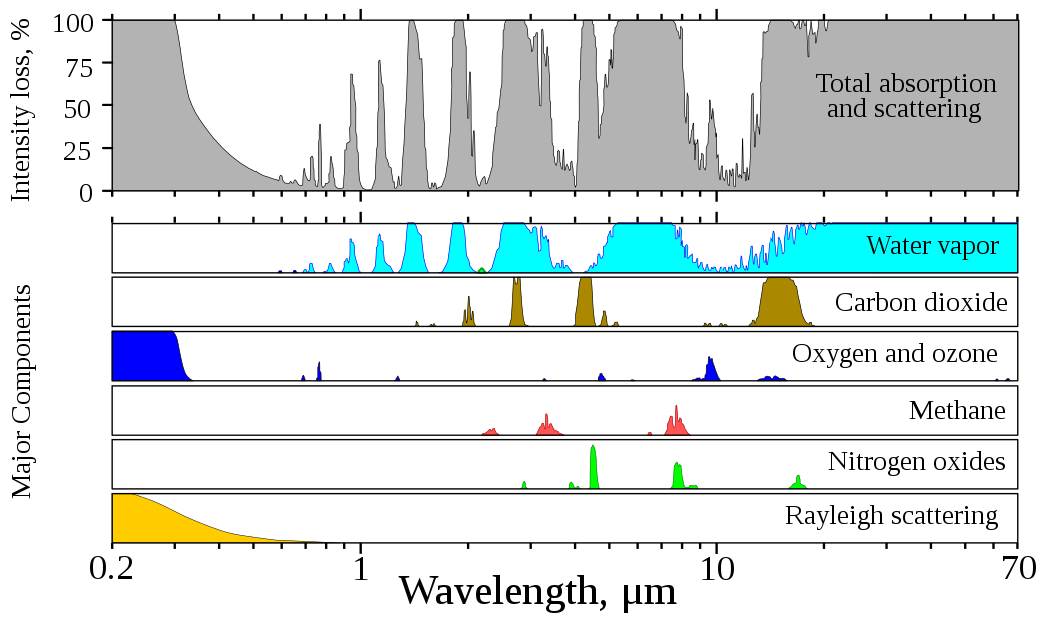 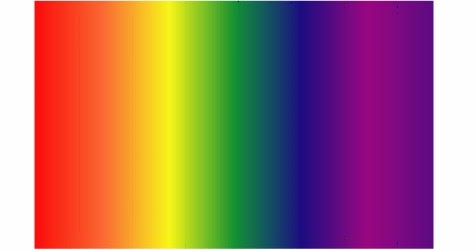 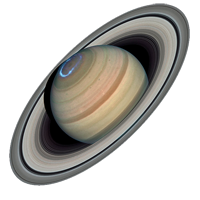 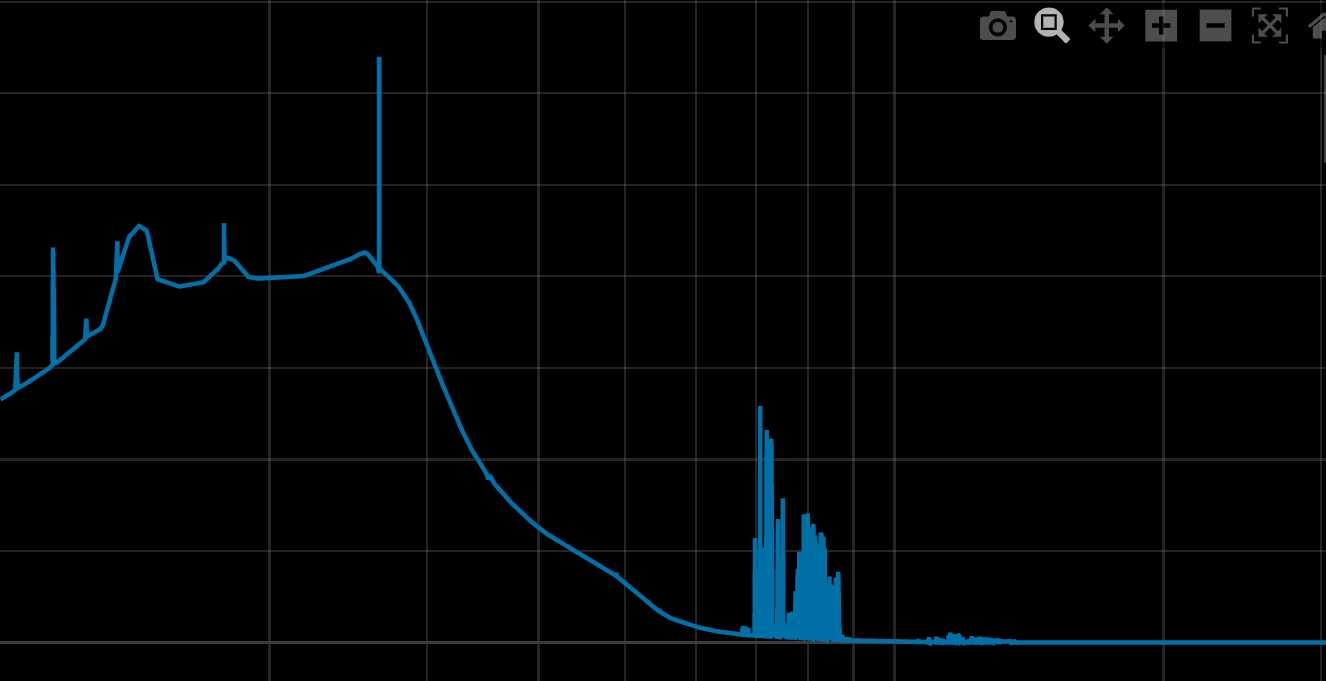 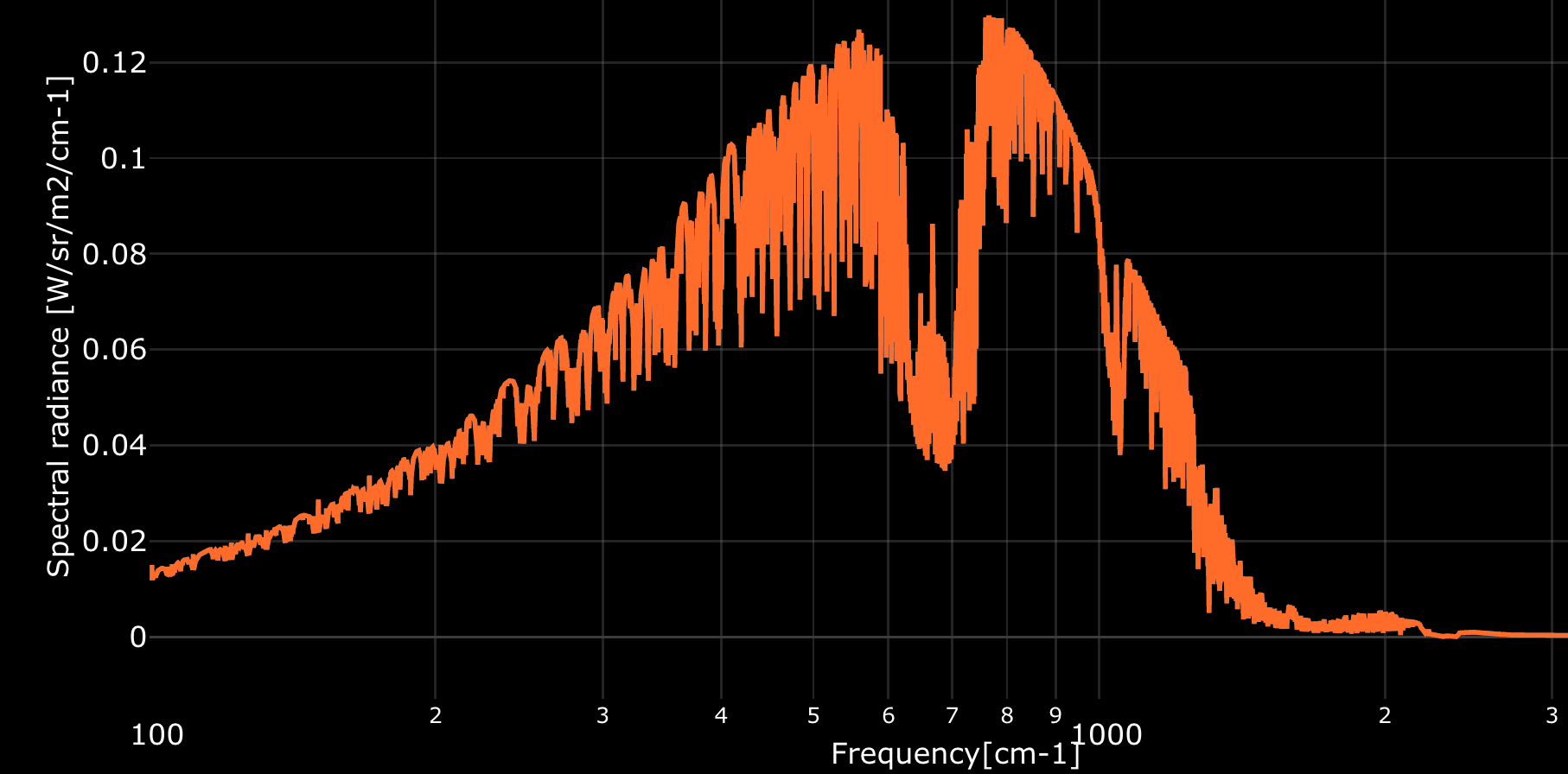 Microonde
Luce visibile
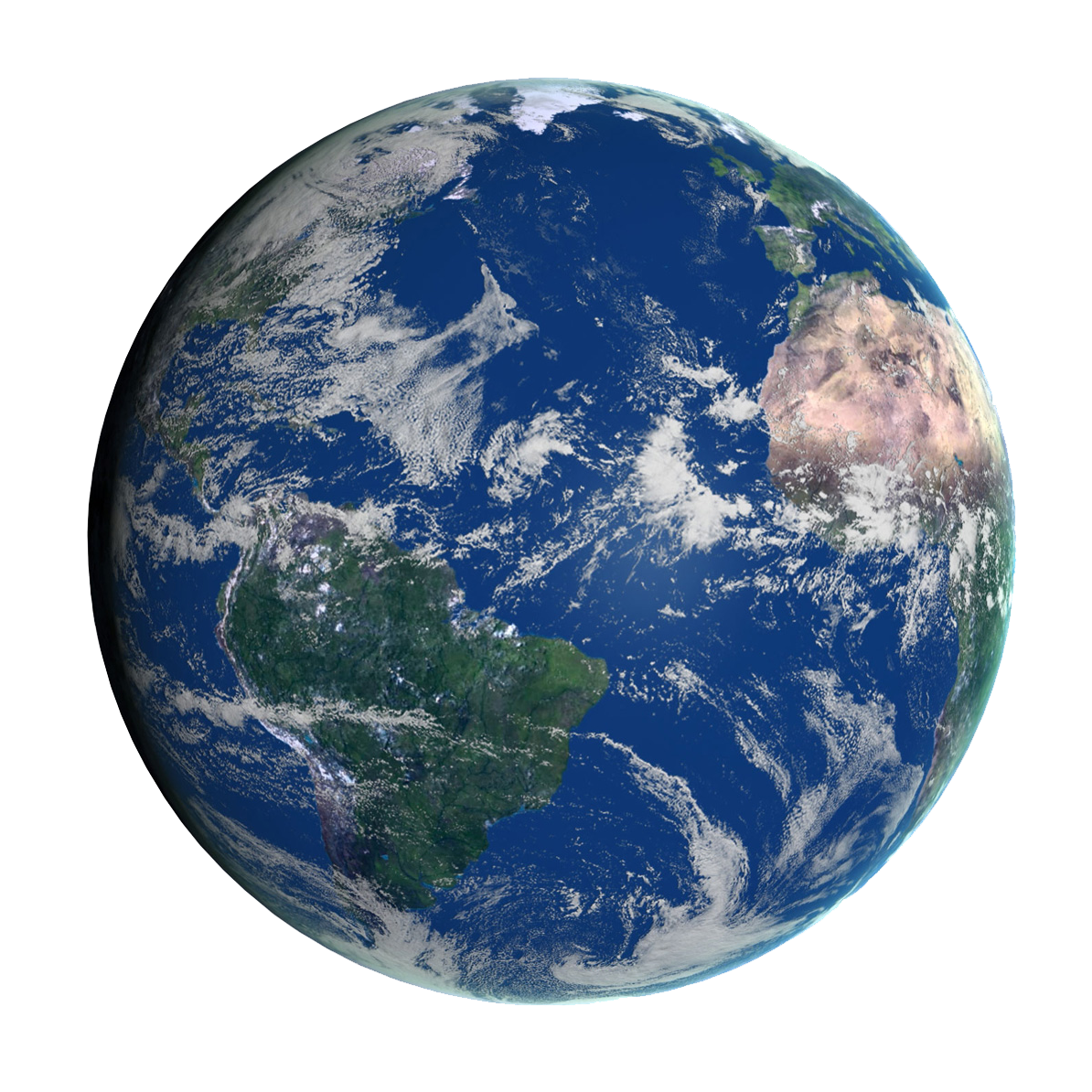